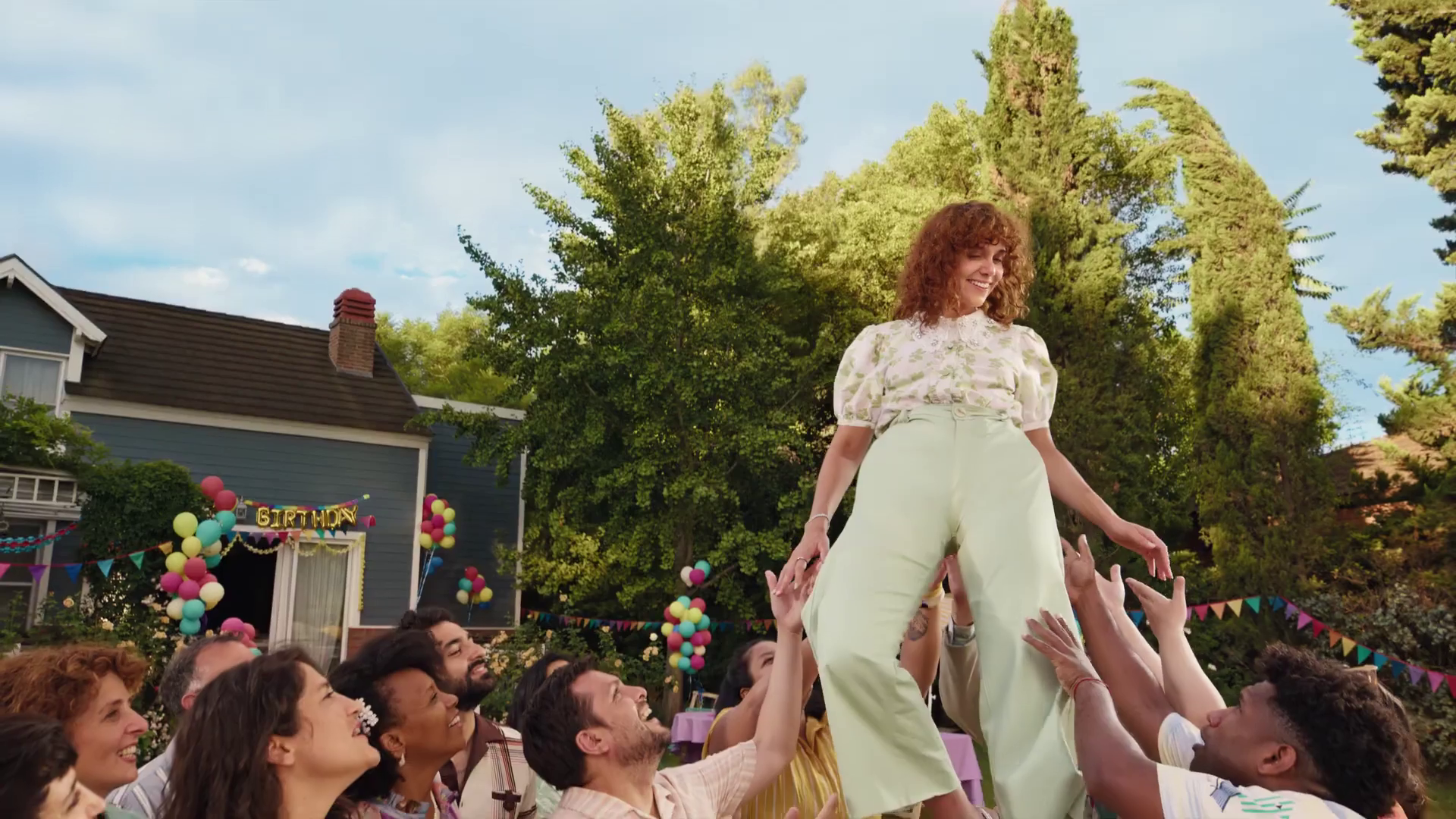 March 2025
Monthly TV viewing report
Etsy, “Don’t Celebrate Birthdays”
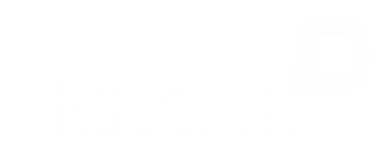 March linear TV facts & figures
Total TV weekly reach %
Total TV viewed per day
Commercial TV viewed per day
Impacts
Individuals
Adults
ABC1 adults
16-34
Men
Women
Housepersons with children
Sources: Barb March 2025, industry standard TV viewing in-home on a TV set. Reach 3min+. 30” equivalent impacts.
[Speaker Notes: March linear TV figures for weekly reach, impacts, total TV viewing hours and commercial TV viewing hours]
Some notable TV moments in March
On 16 March, Channel 4’s The Great Celebrity Bake Off for SU2C aired to an average audience of 2.80m.
On 10 March, Channel 5 aired new drama The Au Pair to an average audience of 2.06m.
On 27 March, Sky Atlantic launched the third season of Gangs of London to an average audience of 672k.
On 31 March, ITV1 launched new mini-series Protection to an average audience of 6.79m.
Source: Barb, March 2025, individuals. Average audience figures, TV set and devices viewing 1-7 days (includes pre-broadcast figures, if applicable).
Top 5 ITV1 programmes
Protection (31 March)6.79 million viewers
Britain’s Got Talent (8 March)5.78 million viewers
The Bay (9 March)5.08 million viewers
The 1% Club (22 March)4.78 million viewers
Coronation Street (31 March)4.59 million viewers
“The Bay!”, ITV1
Source: Barb, March 2025, individuals. Average audience figures, TV set and devices viewing 1-7 days (includes pre-broadcast figures, if applicable)
[Speaker Notes: Top 5 programmes - ITV]
Top 5 Channel 4 programmes
The Great Pottery Throw Down (9 March)3.14 million viewers
Gogglebox (28 March)2.98 million viewers
The Great Celebrity Bake Off for SU2C (16 March)2.80 million viewers
Crufts (9 March)1.84 million viewers
Grand Designs (26 March)1.75 million viewers
“The Great Pottery Throw Down”, Channel 4
Source: Barb, March 2025, individuals. Average audience figures, TV set and devices viewing 1-7 days (includes pre-broadcast figures, if applicable)
[Speaker Notes: Top 5 programmes – Channel 4]
Top 5 Channel 5 programmes
The Au Pair (10 March)2.06 million viewers
Madame Blanc (20 March)1.92 million viewers
Police: Suspect No.1 (17 March)1.85 million viewers
Traffic Cops (10 March)1.33 million viewers
Ben Fogle: New Lives in the Wild (18 March)1.25 million viewers
“Madame Blanc”, Channel 5
Source: Barb, March 2025, individuals. Average audience figures, TV set and devices viewing 1-7 days (includes pre-broadcast figures, if applicable)
[Speaker Notes: Top 5 programmes – Channel 5]
Top 5 commercial non-PSB* programmes (non-sport)
Married at First Sight Australia, E4 (27 March)1.92 million viewers
Bergerac, U&Drama (6 March)1.79 million viewers
The Marlow Murder Club, U&Drama (26 March)1.34 million viewers
The White Lotus, Sky Atlantic (23 March)0.81 million viewers
Gangs of London, Sky Atlantic (27 March)0.67 million viewers
“Bergerac”, U&Drama
Source: Barb, March 2025, individuals. Average audience figures, TV set and devices viewing 1-7 days (includes pre-broadcast figures, if applicable)
[Speaker Notes: Top 5 programmes – commercial non-public service broadcasting channels]
Top 5 Netflix programmes
Adolescence (13 March)7.11 million viewers
The Electric State (14 March)2.01 million viewers
The Residence (20 March)1.57 million viewers
Toxic Town (27 February)1.49 million viewers
No Hard Feelings (21 March)1.17 million viewers
“Adolescence”, Netflix
Source: Barb, March 2025, individuals. Average audience achieved during the first seven days of their availability. Only includes TV set viewing.
[Speaker Notes: Top 5 programmes – Netflix]
Top 5 Amazon Prime Video programmes
LOL: Last One Laughing UK (20 March)3.19 million viewers
Reacher (20 March)2.46 million viewers
UEFA Champions League: LIV V PSG (11 March)1.39 million viewers
The Wheel of Time (13 March)0.60 million viewers
Fear (4 March)0.60 million viewers
“LOL: Last One Laughing UK”, Amazon Prime Video
Source: Barb, March 2025, individuals. Average audience achieved during the first seven days of their availability. Only includes TV set viewing.
[Speaker Notes: Top 5 programmes – Amazon Prime Video]
Top 5 Disney+ programmes
Moana 2 (12 March)3.08 million viewers
Daredevil: Born Again (5 March)0.73 million viewers
Mufasa The Lion King Sing Along (26 March)0.70 million viewers
Devil in the Family: The Fall of Ruby Franke (27 February)0.70 million viewers
High Potential (6 March)0.66 million viewers
“Daredevil: Born Again”, Disney+
Source: Barb, March 2025, individuals. Average audience achieved during the first seven days of their availability. Only includes TV set viewing.
[Speaker Notes: Top 5 programmes – Disney+]
Top commercial programmes with largest proportion of device viewing
Total audience
1.64m
1.48m
4.26m
3.25m
6.08m
Source: Barb, March 2025, individuals. Average audience figures, TV set and devices viewing up to 7 days post-broadcast. Based on programmes with 1 million+ total TV viewers
[Speaker Notes: Top commercial programmes with largest proportion of device viewing]
Top commercial programmes with largest proportion of pre-broadcast boxset BVOD viewing
Total audience
1.59m
6.79m
2.42m
1.34m
4.98m
Source: Barb, March 2025, individuals. Average audience figures, TV set and devices viewing up to 7 days post-broadcast. Based on programmes with 1 million+ total TV viewers
[Speaker Notes: Top commercial programmes with largest proportion of pre-broadcast boxset BVOD viewing]
Key new to linear TV advertisers in March
ClarksClarks celebrated its 200-year anniversary returning to TV screens with a vibrant new ad.
Three RobinsOat drinks & smoothies brand, Three Robins, launched its first ever TV ad. 
Ochil FudgeScottish EDGE winners, Ochil Fudge, featured on TV after STV donated airtime to the artisan producer.
Clarks, 200 Years
[Speaker Notes: New to TV advertisers in March.]